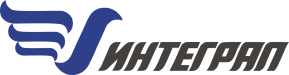 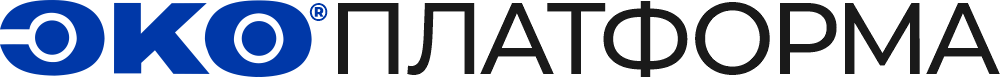 ОБЛАЧНЫЕ РЕШЕНИЯ ДЛЯ ЭКОЛОГОВ
Вселенная «Интеграла»
вид
решения
КЭР
ПЭК
СЗЗ
ОБЛАЧНЫЕ РЕШЕНИЯ
НДС
НМУ
ПМООС
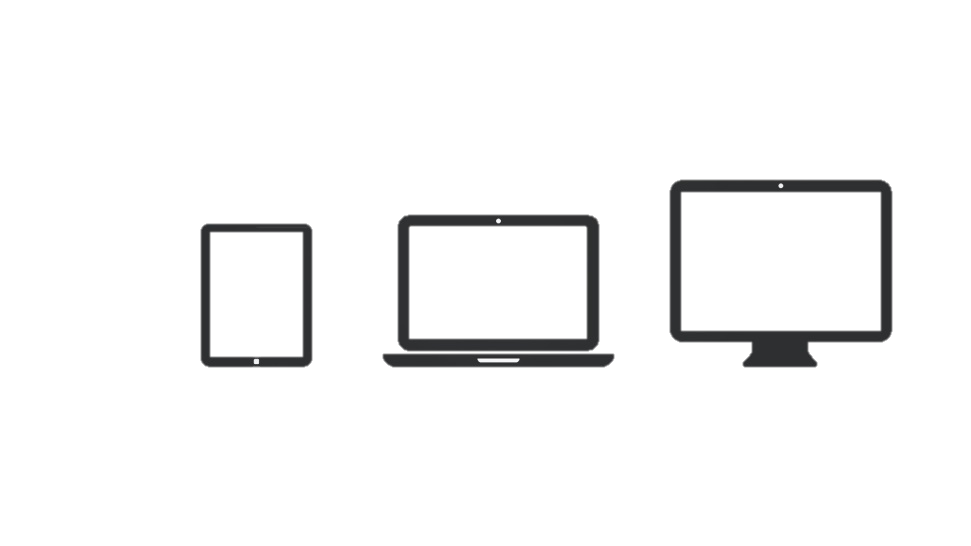 Инвентаризация
КОРОБОЧНЫЕ ПРОГРАММЫ
ПРЕДПРИЯТИЯ
НДВ
2-ТП
ПРОЕКТИРОВЩИКИ
ОРГАНЫ ОХРАНЫ ОС
КОРПОРАЦИИ
ВОЗДУХ
ВУЗЫ
АКУСТИКА
среды
ОТХОДЫ
ВОДА
потребитель
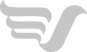 Облачные решения
Суперрешения для автоматизации работы экологов предприятий
Для крупных предприятий
Для всех
ИАС ЭМ
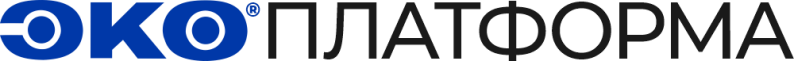 integral.ru/ias
integral.ru/ep
Аналитический блок
Экологический документооборот
Внутренняя отчётность
Сводная отчётность
+ всё то же, что и в «ЭкоПлатформе»
Первичный учёт НВОС по всем средам
Расчёт выбросов (+ парниковые газы)
Контроль непревышения нормативов НВОС
Формирование отчётности «одной кнопкой»
Передача отчётности в Росприроднадзор
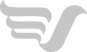 Кроссплатформенность
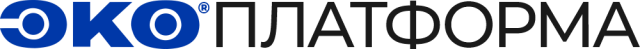 в любой ОС
на любом устройстве
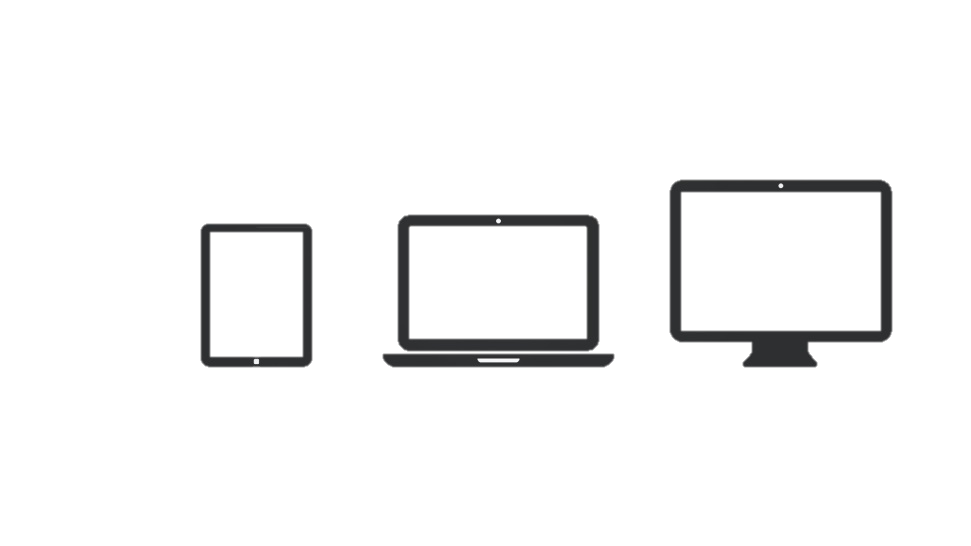 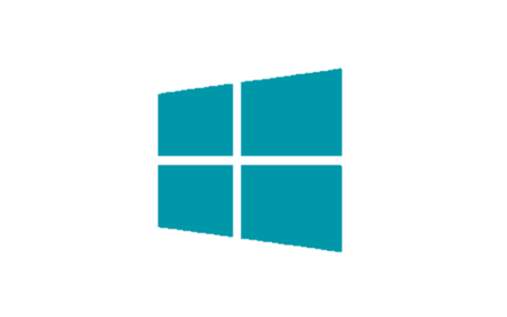 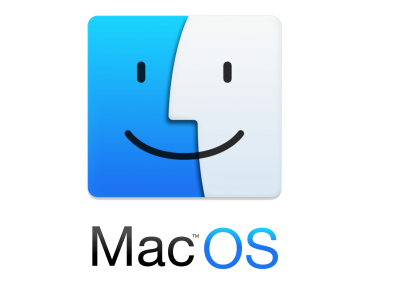 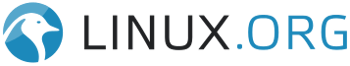 из любой точки мира
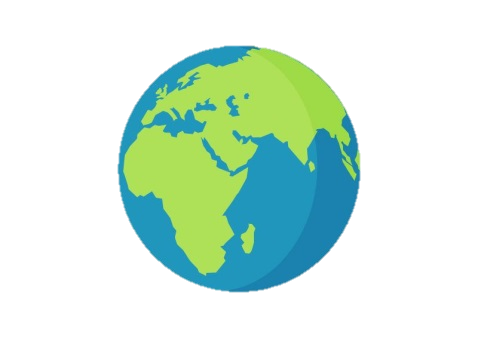 Windows
Mac
Linux
компьютер
ноутбук
планшет
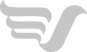 Суть работы
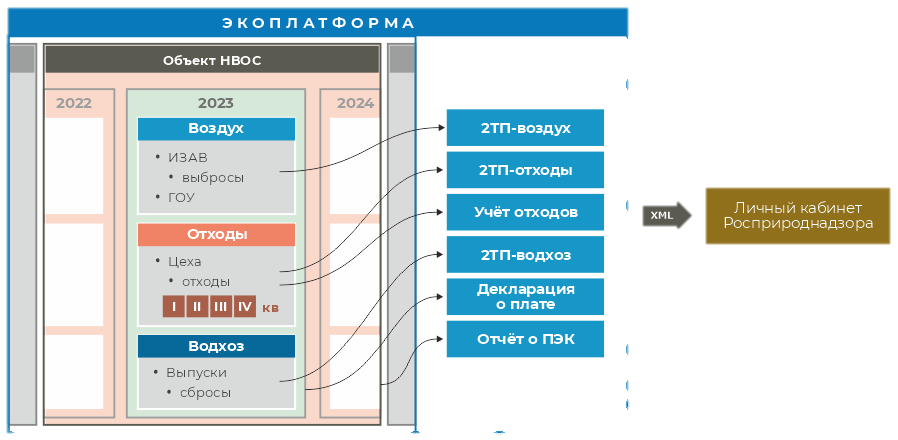 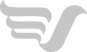 Импорт данных
Воздух
Программы серии «Эколог»  
«Инвентаризация»
«ПДВ-Эколог»
УПРЗА «Эколог»
Модуль природопользователя
Формат ЛК РПН (скоро)
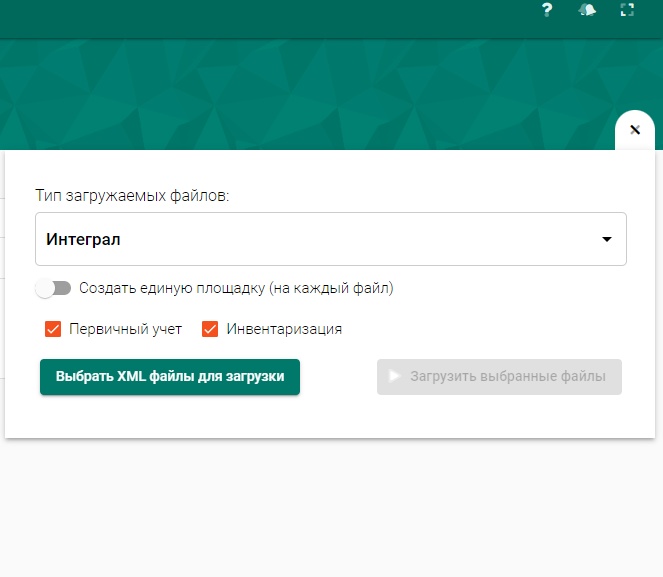 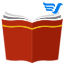 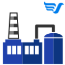 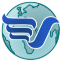 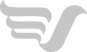 Начало работы
Предприятие и площадки
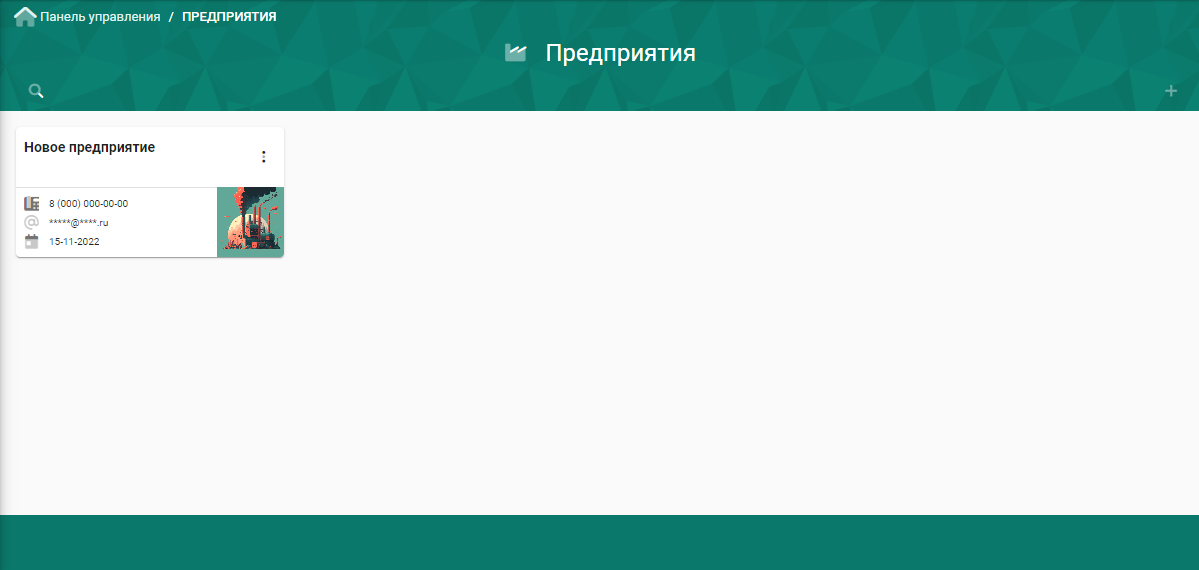 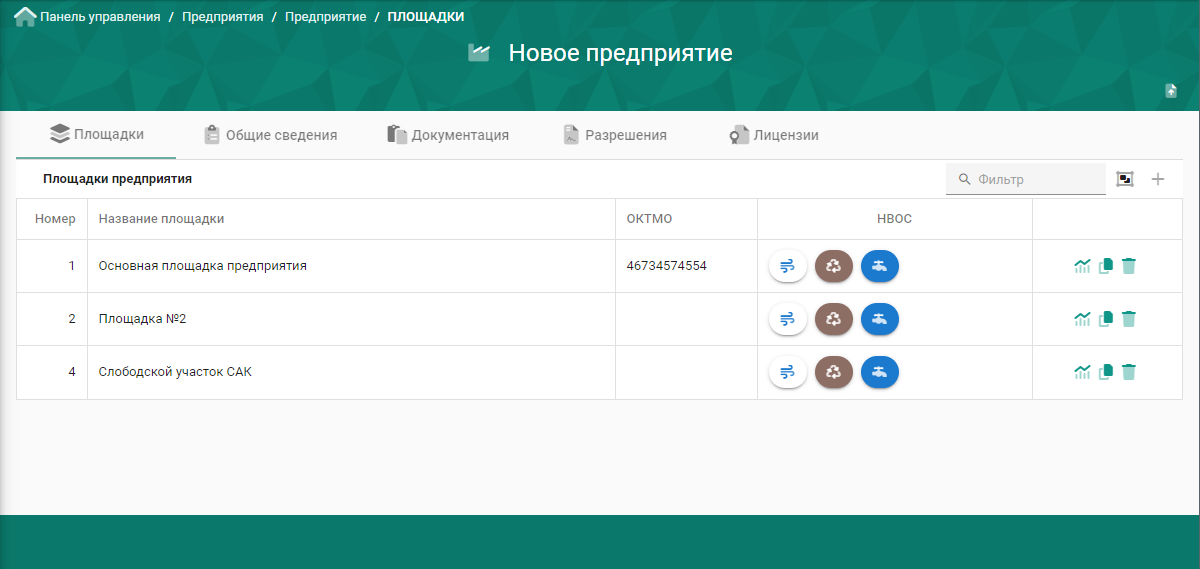 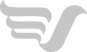 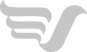 Площадка
Общие сведения
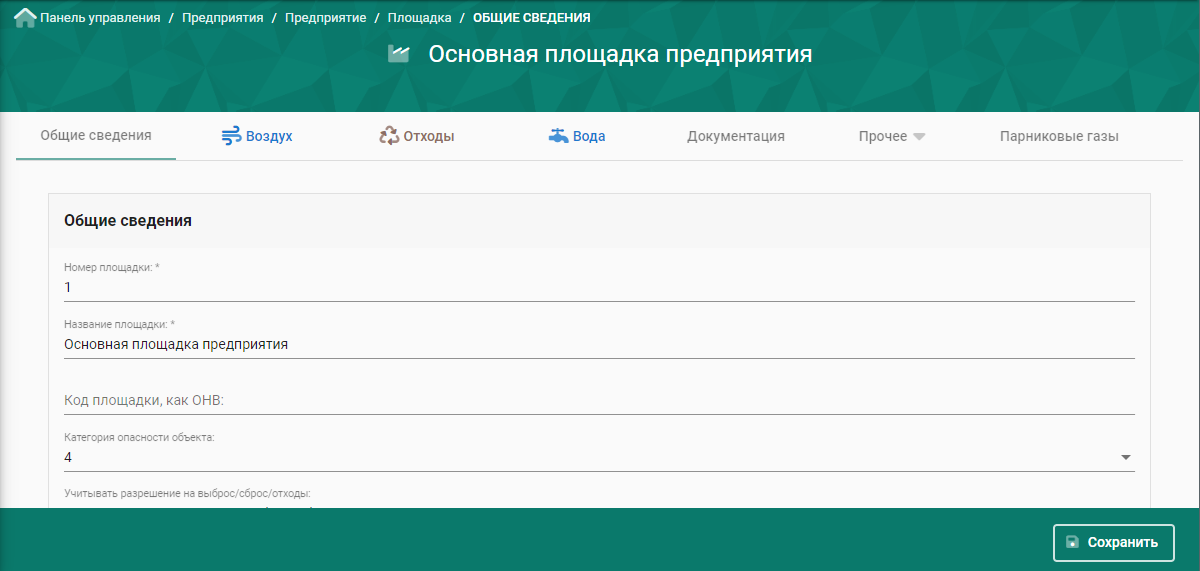 реквизиты, контактные данные
учёт разрешений
сведения по средам
различные признаки
коэффициенты платы
руководители и ответственные
структура площадки
разрешения
лаборатории
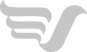 Воздух
Суть работы
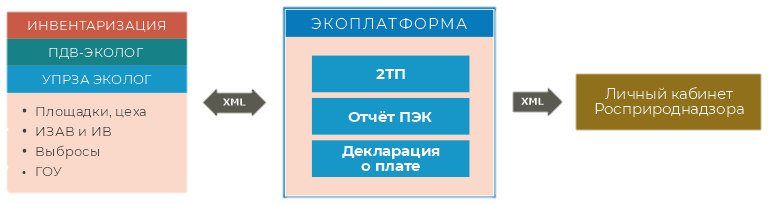 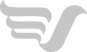 Воздух
НВОС и Инвентаризация
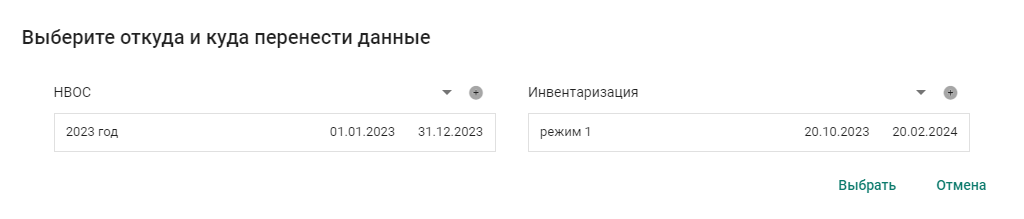 НВОС
Инвентаризация
воздух
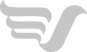 Работа с разрешениями
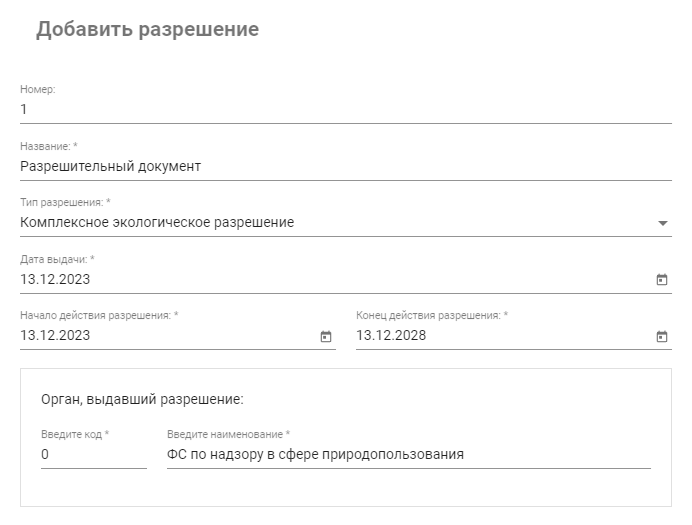 автозаполнение ИЗАВ из разрешений
«умная» разбивка по датам разрешений
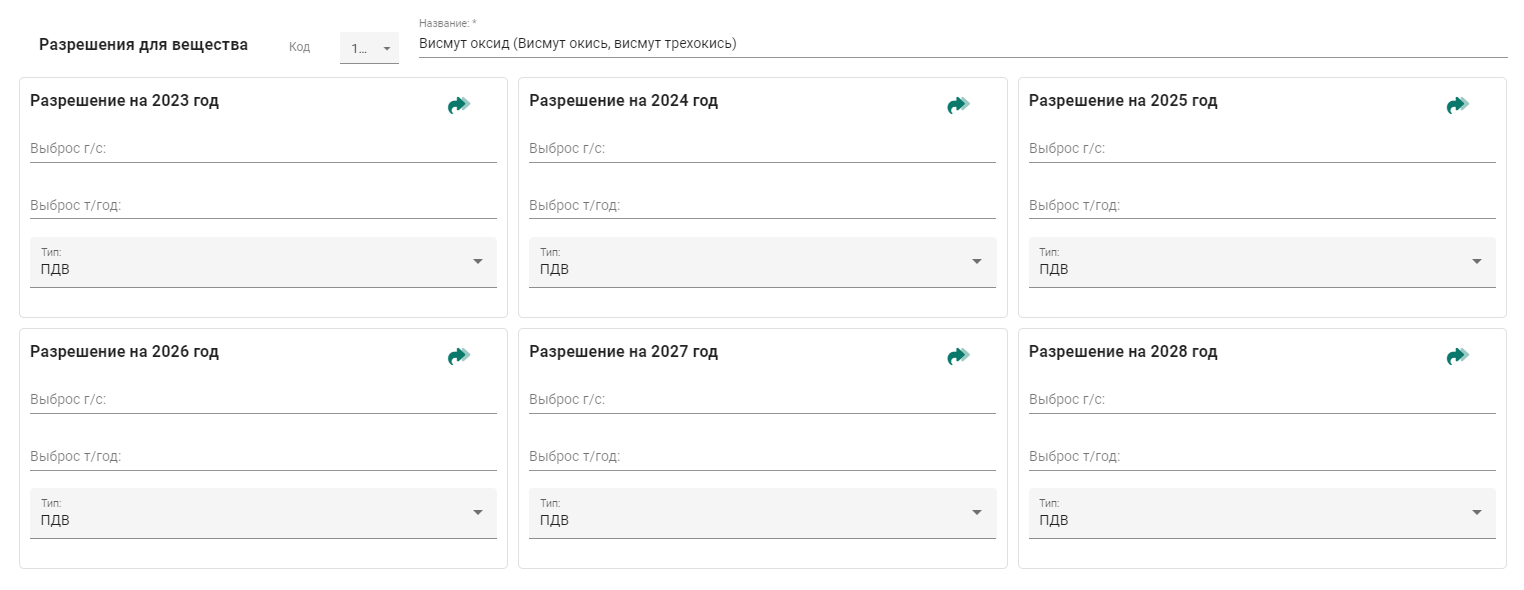 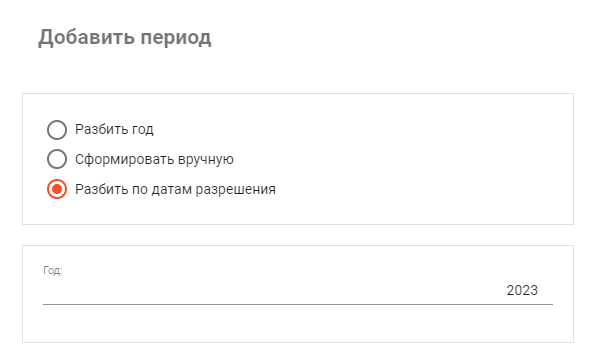 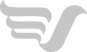 Воздух
Общие сведения
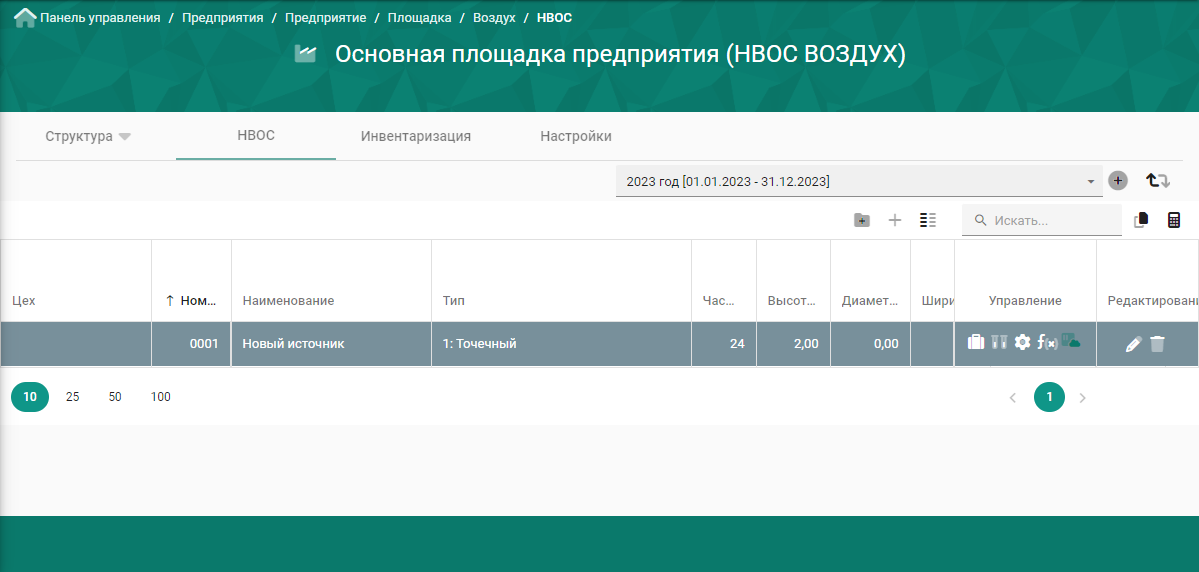 Импорт из XML и вручную
Режимы работы (+ копирование)
Копирование из других периодов
Вызов расчётных методик
ИЗАВ–ИВ–ГОУ в одном окне
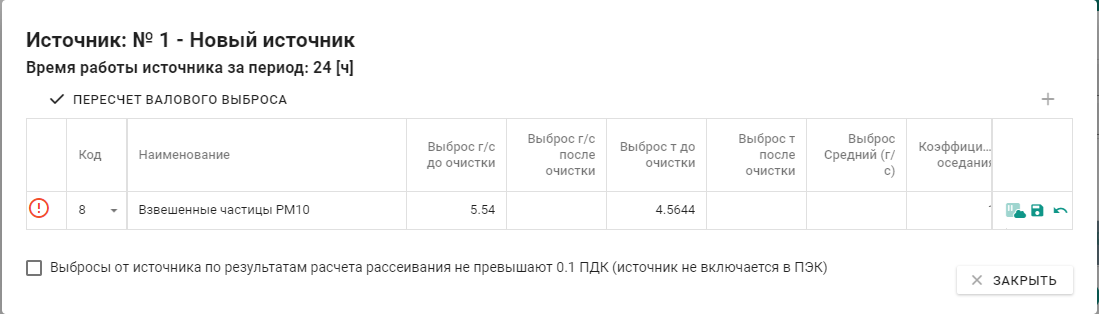 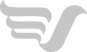 Расчетные методики
постоянно пополняется…
Расчёт выбросов з/в
Расчёт парниковых газов
Расчётные методики
из Перечня утверждённых Минприроды
Приказ №371 от 27.05.2022 г.
Нефтепереработка
Металлургия
Котельные
Сжигание в факелах
Транспорт (авиа, ж/д, авто, дор. работы)
Промышленные процессы
ТКО (переработка, сжигание, захоронение)
Очистка и сброс сточных вод
Нефтегазовый комплекс (АЗС, АГНС, ГПА, Горение нефти, Компрессорные станции, ПНГ и факелы, Транспортировка нефтепродуктов)
Котельные (обычные и ТЭС)
Лакокраска
Сварка
Лаборатории
Очистные сооружения АЗС
Металлообработка (скоро)
АТП (скоро)
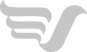 Вода
Возможности
Водопользование (выпуски) и водопотребление (недра, контрагенты, поверхностно)
Копирование выпусков из разрешений
Копирование выпусков из другого периода
Копирование концентраций з/в из протоколов
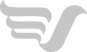 Отходы
Возможности
Образование и вывоз
Механизм расчёта образования ТКО
Справочник компонентов (Расчёт класса опасности — скоро)
Копирование из разрешений
Копирование из других периодов (учёт образования)
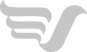 Парниковые газы
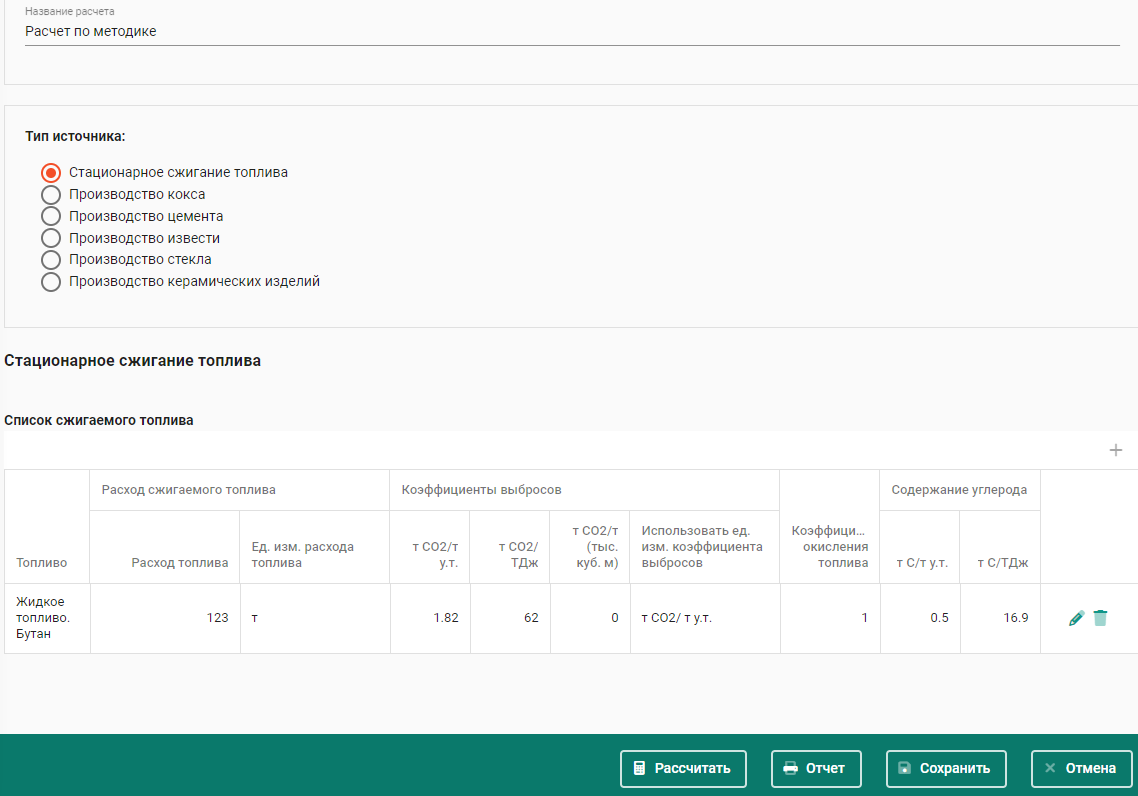 Справочники
топлив с коэф.
сырья
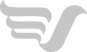 Инструменты
Учёт НВОС площадками предприятий
Инвентаризация ИЗАВ и ИВ
Расчёт выбросов з/в в атмосферный воздух
Контроль соблюдения установленных нормативов
Расчёт экологических платежей
Формирование отчётности
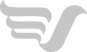 Другие возможности
Совместная работа с данными по предприятиям
Совместные справочники (общие, по предприятиям, личные)
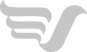 Формирование экологической отчётности «одной кнопкой»
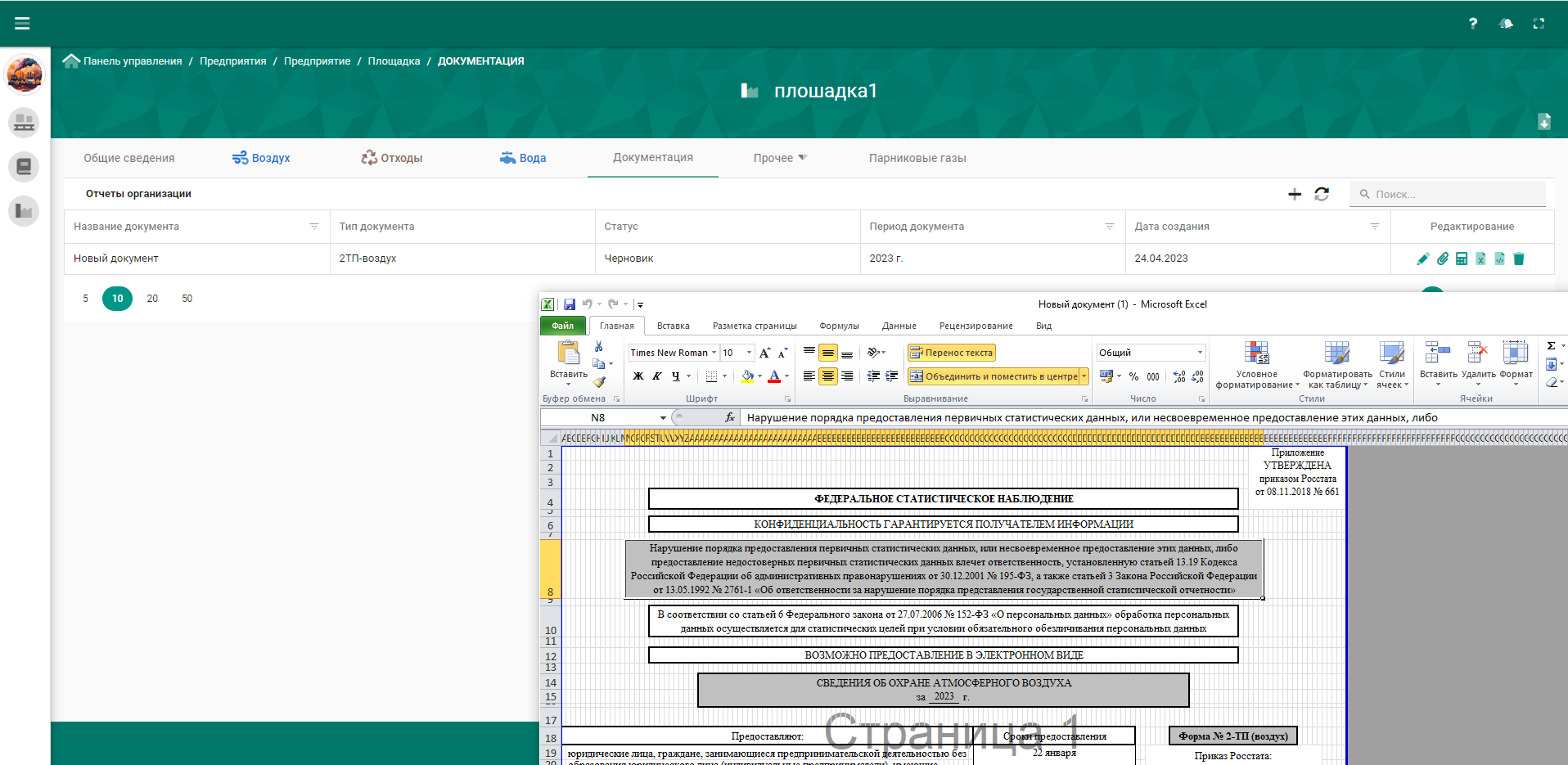 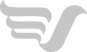 Результаты
Статотчётность
2-ТП ● 2-ОС ● 4-ОС ●
учёт отходов
Декларация
о плате
Сводные отчёты
по предприятию
Постановка объекта НВОС на учёт
Актуализация объекта НВОС
Отчёт по ПЭК
Отчет по парниковым газам
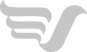 Результаты
Форматы
Возможности
Редактирование
Пересчёт (при корректировке)
Доп. файлы (сканы, протоколы…)
XLS
XML
отправка
в ЛК РПН
просмотр
и редактирование
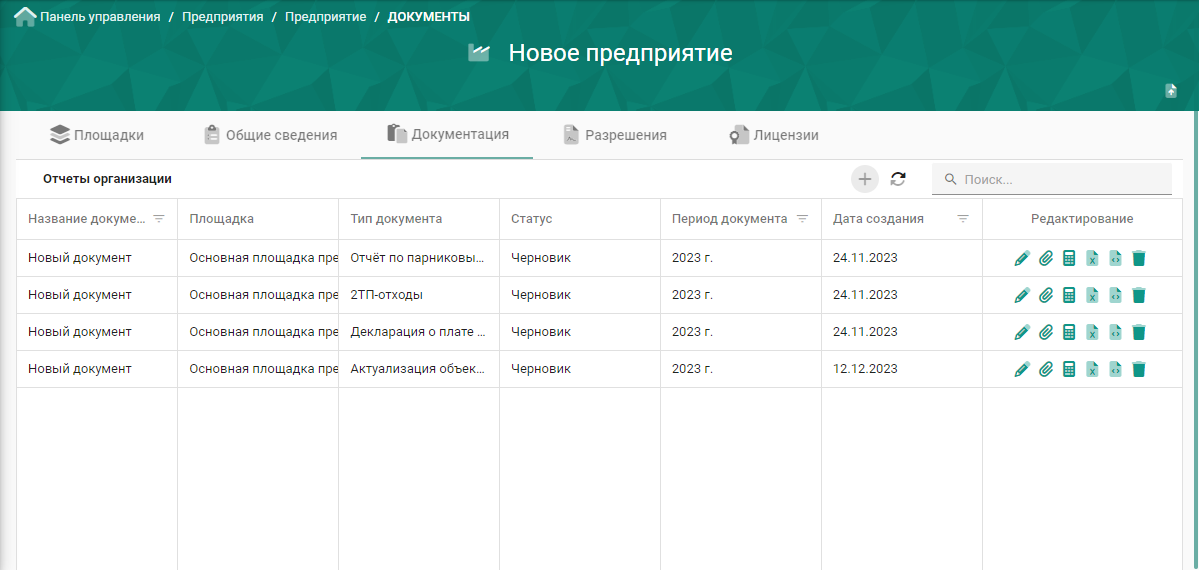 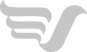 Оператор передачи отчётности
в органы Росприроднадзора
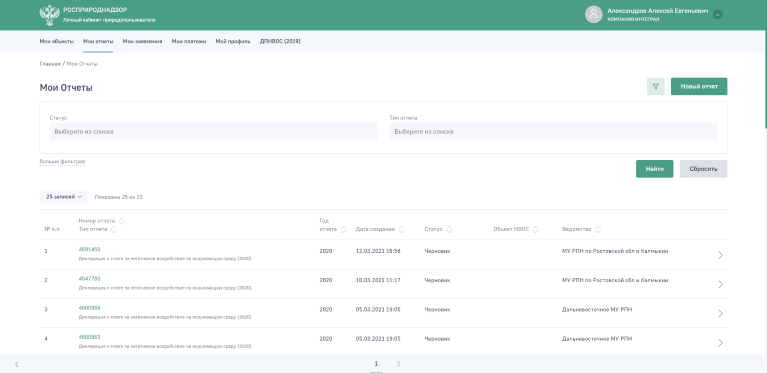 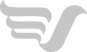 Основные направления развития
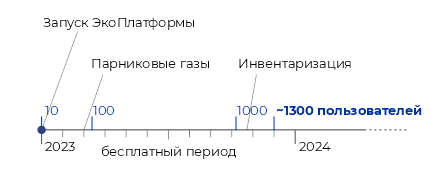 Задачи проектировщика
Корпоративные задачи
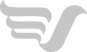 Обучение
Новости
Техподдержка
Обучение
Записи обучающих вебинаров
Почта
Telegram-канал
integral.ru/ep
ep@integral.ru
t.me/ecoplatforma
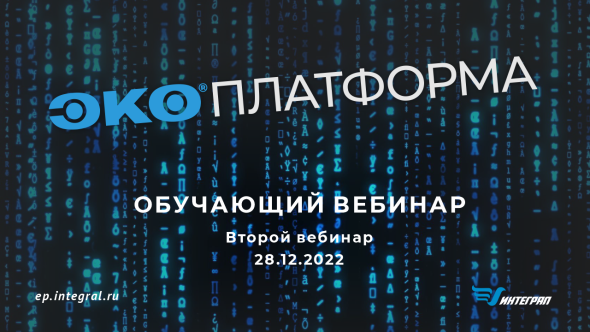 Техподдержка
Лог релизов и версий
«Болталка»
Новости законодательства
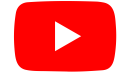 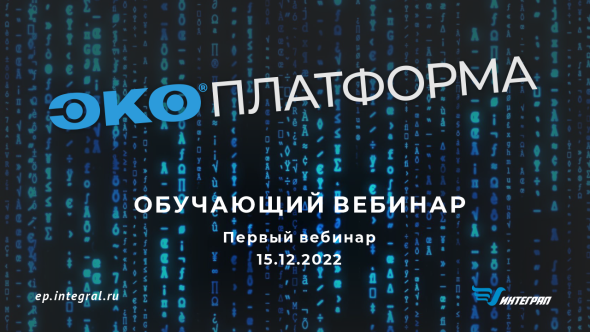 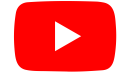 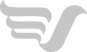 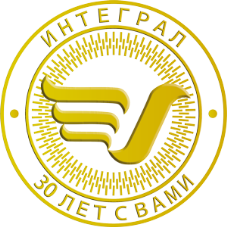 ep.integral.ru
Бесплатный телефон: 8 (800) 775-08-75
Почта: ep@integral.ru